الجامعة المستنصرية 
كلية الادارة والاقتصاد
قسم ادارة الاعمال 
برنامج الدبلوم العالي في التخطيط الاستراتيجي
دراسة حالة
موقع تواصل إجتماعي
اعداد
أحمد محمود محمد
اسعد كاظم 
الاء حسن هادي
* المقدمة * انواع مواقع التواصل الاجتماعي * الرؤية * الاهداف * متطلبات انشاء موقع تواصل    الاجتماعي * الية العمل * الخلاصة
تعرف مواقع التواصل الاجتماعي بأنها تطبيقات تكنولوجية حديثة تعتمد على الويب لتتيح التواصل والتفاعل بين الناس، من خلال الرسائل المكتوبة، والرسائل الصوتية المسموعة، والرسائل المرئية، وتقوم على تفعيل وبناء المجتمعات الحيّة في بقاع العالم.
فهذا النوع من المواقع هو الأكثر إستخداما من قبل مستخدمي الشبكة العنكبوتية.
مواقع تختص في تبادل وإيجاد المعلومات والاراء ، وفي الاتصالات، ومن أمثلتها : 

مواقع بناء فرق العمل، والتعاون، والملاحة ومن أمثلتها: 
       
مواقع الوسائط المتعددة، ومن أمثلتها:
       
مواقع الاستعراض، ومن أمثلتها:
       
مواقع الاجتماعية والترفيهية، ومن أمثلتها:
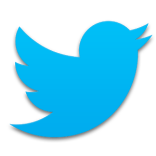 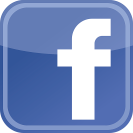 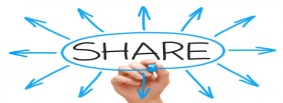 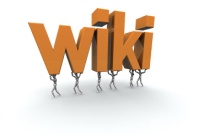 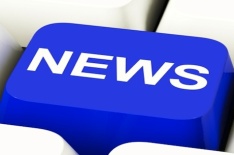 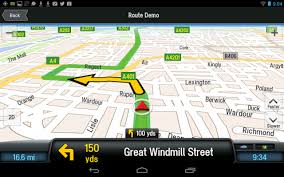 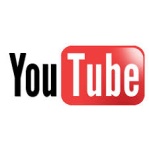 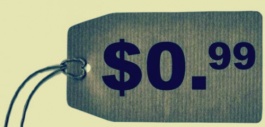 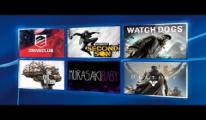 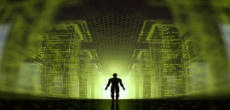 الرؤية :
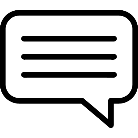 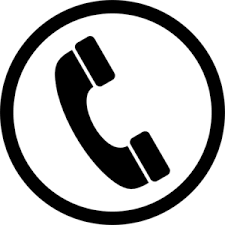 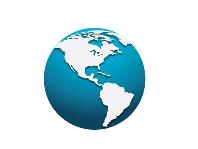 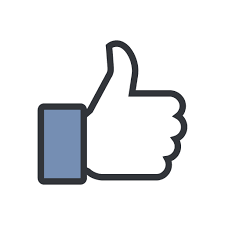 موقع تواصل اجتماعي عربي، ذا مردود مالي على المدى المستقبلي المستدام .
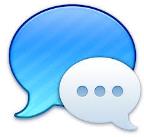 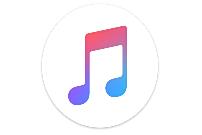 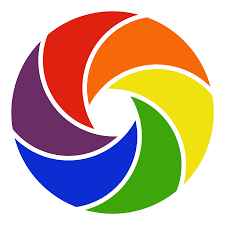 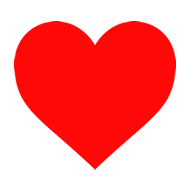 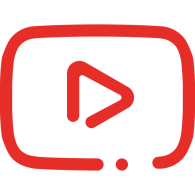 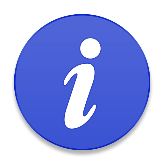 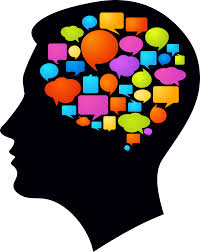 * الحصول على مردود مالي ممتاز عند النظر الى المدى المستقبلي.
* الحصول على شبكة تواصل اجتماعية عربية.
* منافسة بقية مواقع التواصل الاجتماعي للمستخدم العربي ، ومن خلال ذلك ممكن تحقيق التعاون الاستثماري مع تلك المواقع ذائعة الصيت .
متطلبات انشاء موقع تواصل اجتماعي
نظام خوادم DNS 
لاستضافة الموقع
حجز نطاق الكتروني
تصميم الموقع
DESIGN
مركز البيانات
DATA Center
الخادم (Server)
فضاء الأسماء (Domain Name Space)
المستخدم (User)
المُقرّر (Resolver)
ملف النطاق (Zone File)
اسم النطاق (Domain Name)
مع ضمان تحقيق الاتي :
 الامن السيبراني 
 بيئة مناسبة للبنية التحتية
السيناريو
الترويج يتم في تلك المواقع نفسها
ان يصمم بايديولوجية قريبة ومواكبة للمجتمع العربي
يضمن سهولة الاستخدام مع صفات تفاعلية تجذب المستخدمين
يختزل افكار مجموعة من مواقع التواصل الاجتماعي ذائعة الصيت
الادارة العليا
ان نجاح المشروع يحتاج الى ارادة حقيقية لتحقيقها على ارض الواقع، مدعوم بالاستثمار المستقبلي لتأسيس شبكة تواصل اجتماعي عربية عملاقة، تنافس باقي مواقع التواصل الاجتماعي ذائعة الصيت .
وفي الختام نرجوا ان نكون قد وفقنا في إيصال الفكرة
شركة فيسبوك تقدر عوائدها السنوية لعام 2016 مابين 5-6 مليار دولار من خلال :
منذ نشأتها كانت تربح بنسبة 98% من خلال بيع المعلومات غير البيانات الشخصية .
الاتجاه نحو الاعلانات (بصورة ذكية) كمصدر دخل بنسبة 85% .
سناب شات وصلت ارباحه للعام 2016 الى 350 مليون دولار .